Indicateurs « Nutrition Info »
Atelier de consolidation des indicateurs Nutrition Info
Mars 2024 Tahoua, Niger
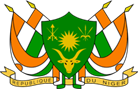 PLAN DE LA PRESENTATION
Nombre d’indicateurs retenus et disponibles sur Nutrition Info par secteur
Situation des fiches techniques disponibles sur Nutrition Info
Taux de renseignement des indicateurs disponibles sur l’outil par secteur
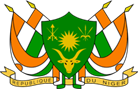 Indicateurs Nutrition Info
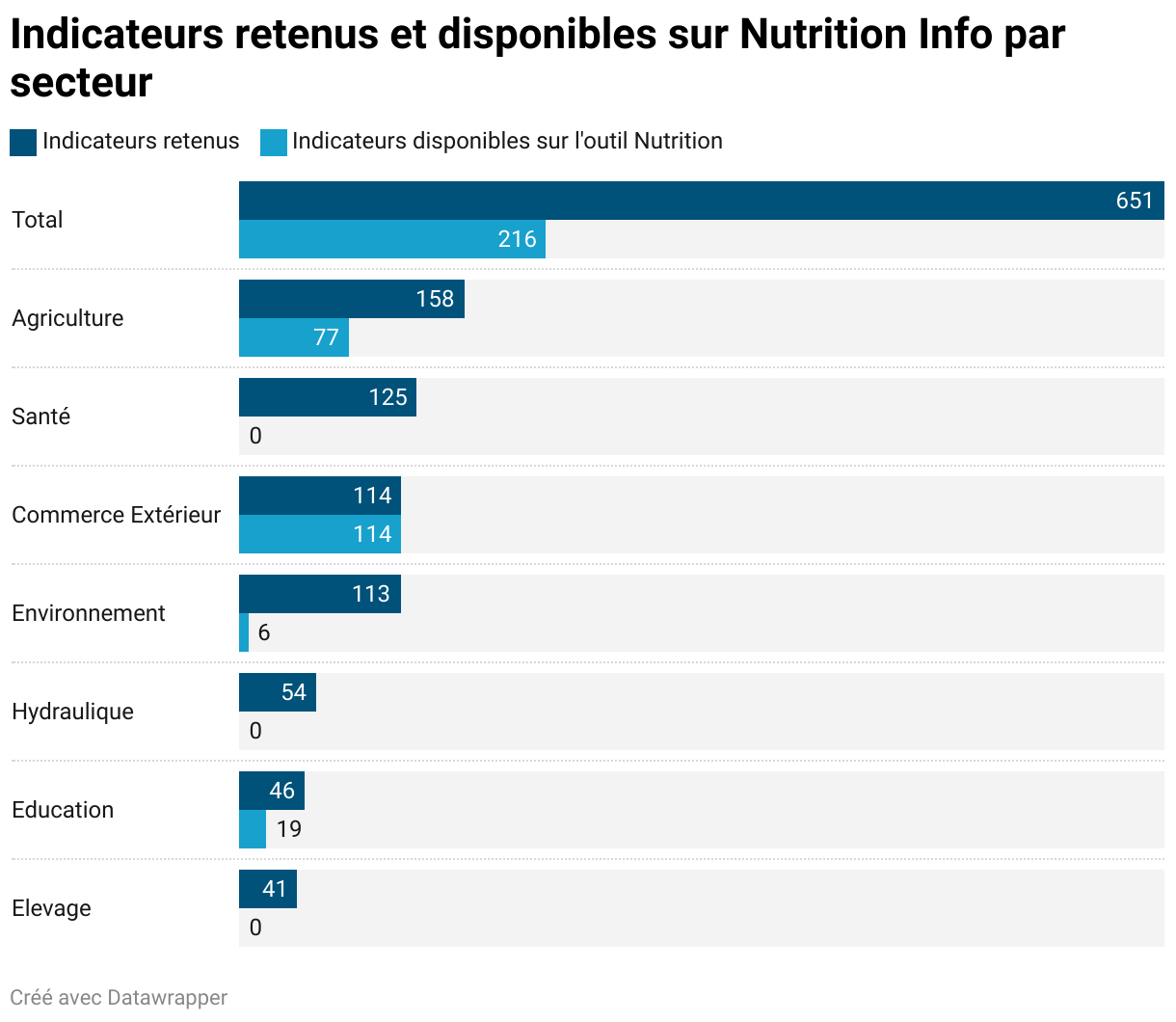 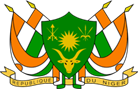 Fiches techniques des indicateurs
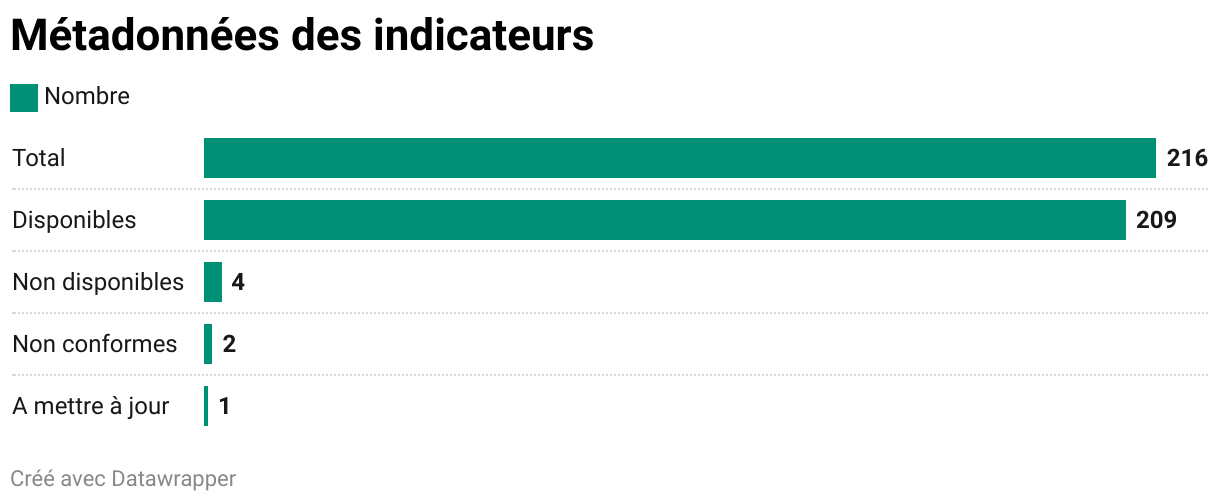 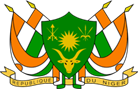 Fiches techniques des indicateurs
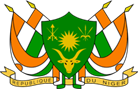 Indicateurs du commerce extérieur
Une longue série des indicateurs du commerce extérieur disponible sur Nutrition Info
1996 à 2022 soit une série de 27 ans
Série de 25 ans disponible  sur Nutrition Info à la date d’aujourd’hui
Décision : nécessité de mise à jour
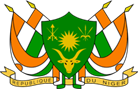 Indicateurs de l’Environnement
Courte série des indicateurs du secteur de l ’environnement : série de moins de 7 ans
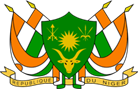 Indicateurs de l’Agriculture
Série moyenne des indicateurs du secteur de l ’Agriculture : série de moins de 11 ans
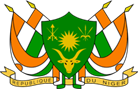 Indicateurs de l’Agriculture
Série moyenne des indicateurs du secteur de l ’Agriculture : série de moins de 11 ans
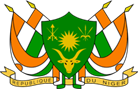 Indicateurs de l’Agriculture
Série moyenne des indicateurs du secteur de l ’Agriculture : série de moins de 11 ans
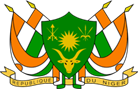 Indicateurs de l’Agriculture
Absence de série des indicateurs du secteur de l ’Agriculture : série de moins de 11 ans
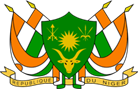 Indicateurs de l’Education
Série des indicateurs du secteur de l ’Education : série de moins de 20 ans
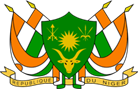 Indicateurs de l’Elevage
Les indicateurs sont à consolider et à charger sur le site web de la PNIN


Les fiches techniques sont à élaborer
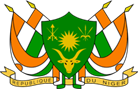 Indicateurs de l’Hydraulique et Assainissement
Les indicateurs sont à consolider et à charger sur le site web de la PNIN
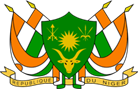 Indicateurs de la Santé
Les indicateurs sont à consolider et à charger sur le site web de la PNIN